ΧΑΡΤΕΣ ΜΕΣΟΠΟΛΕΜΟΥ
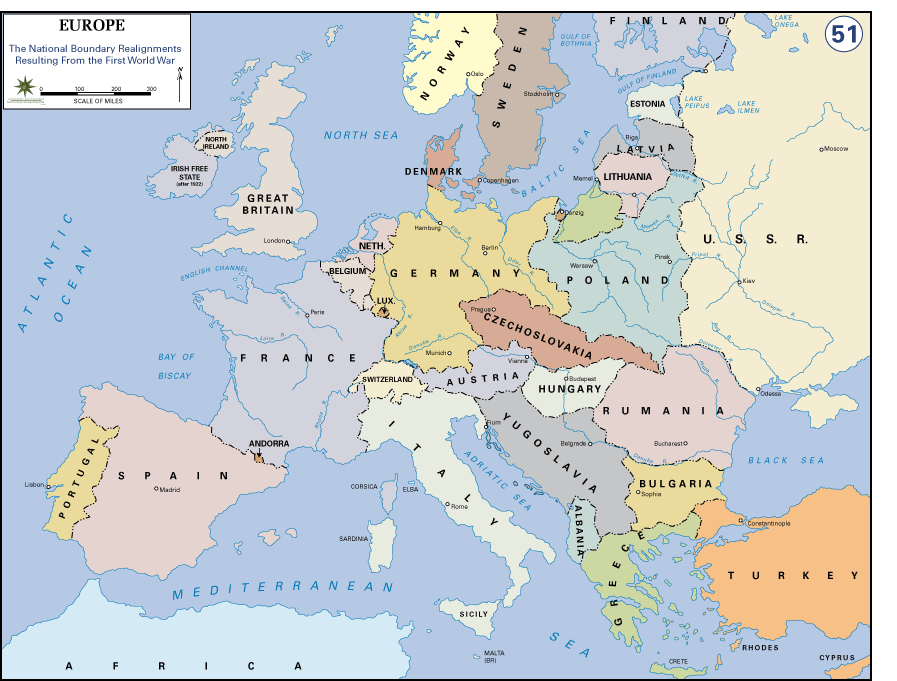 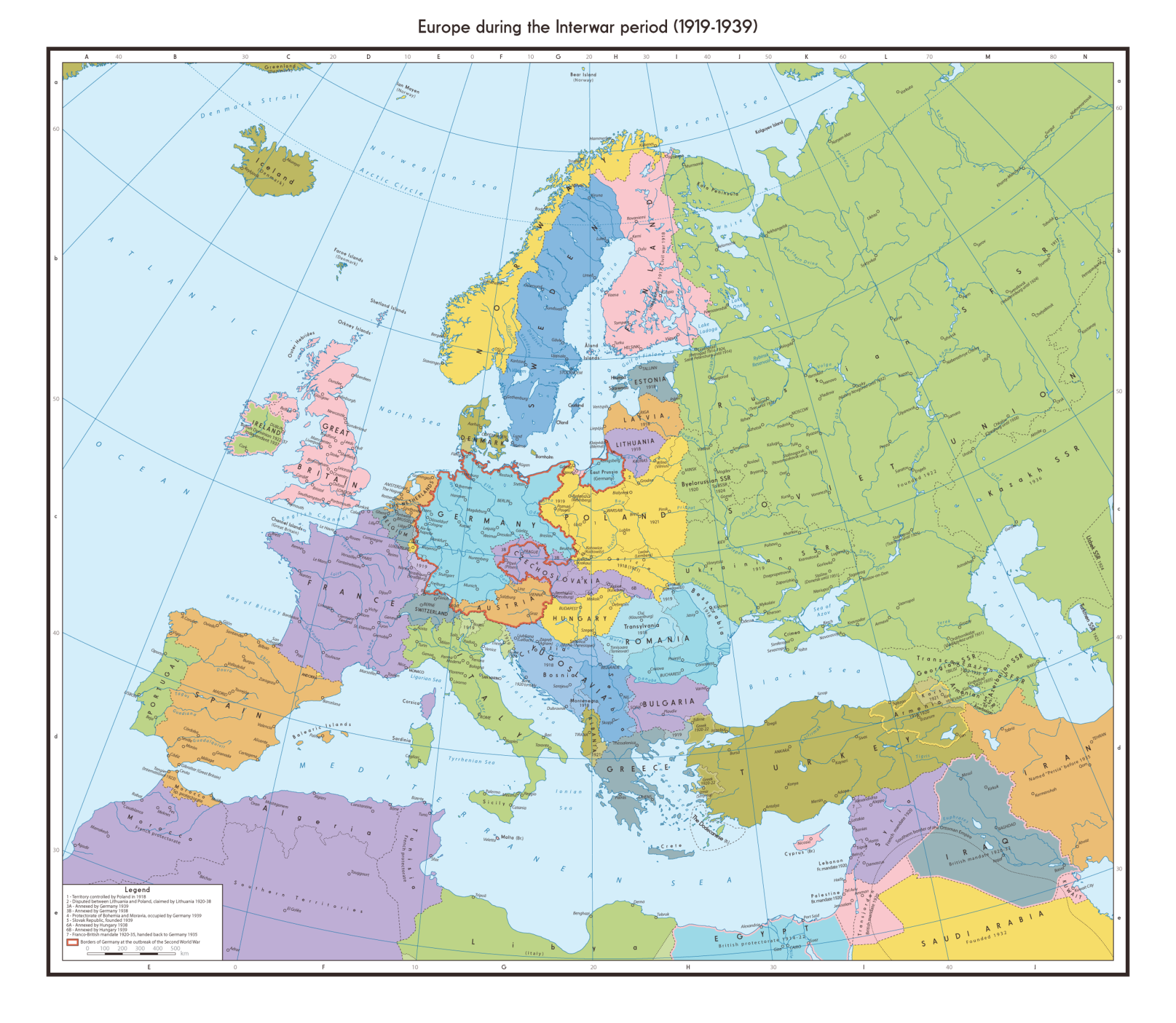 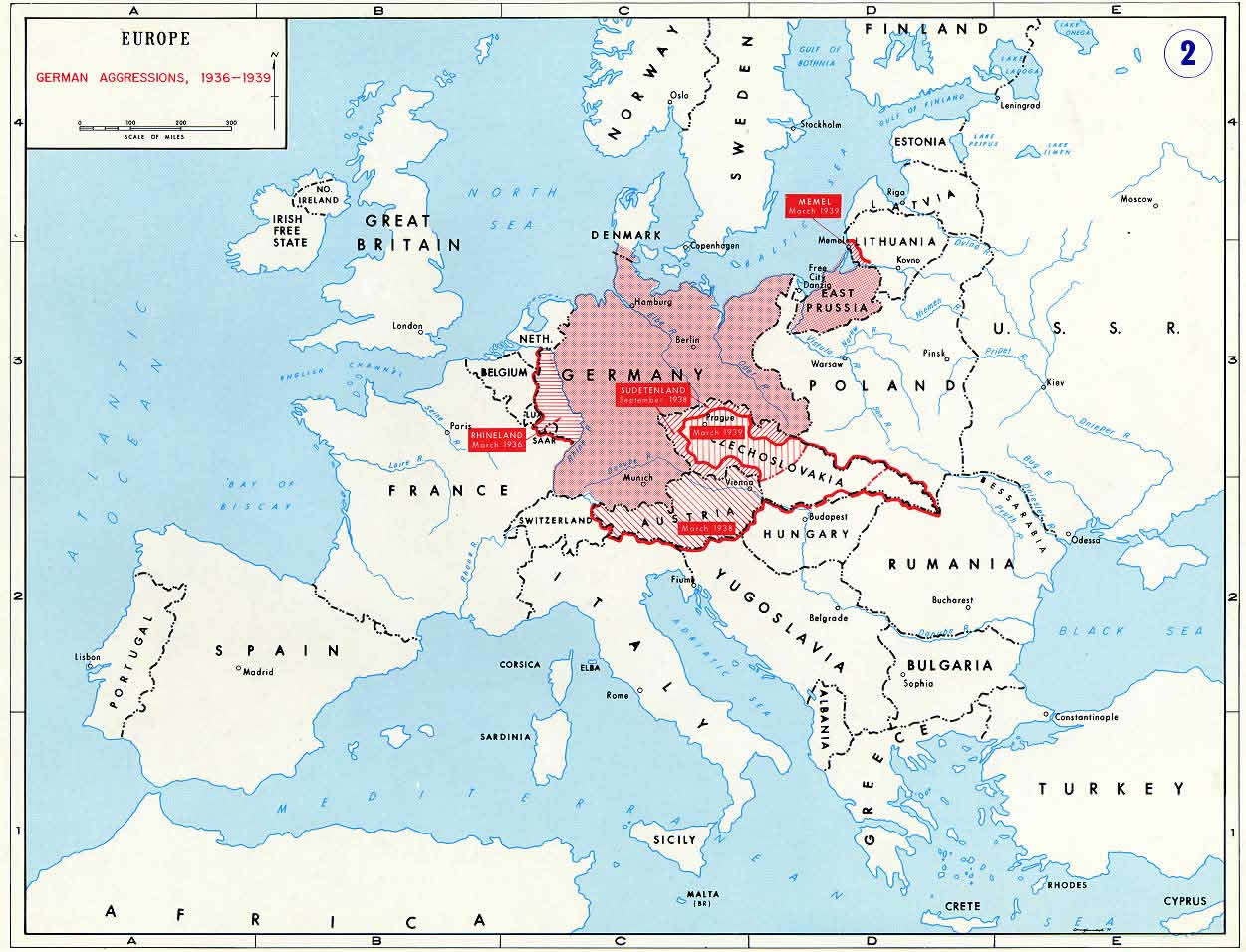 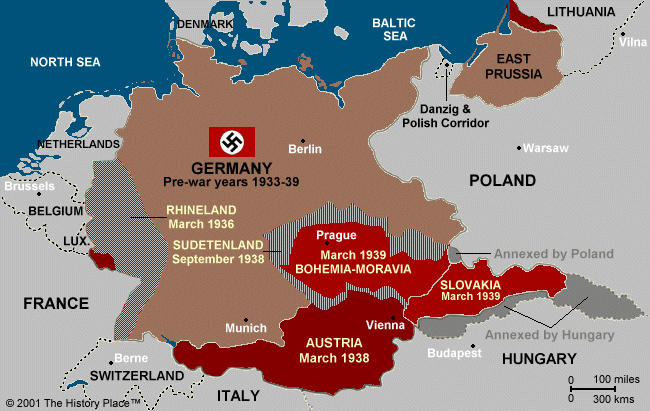 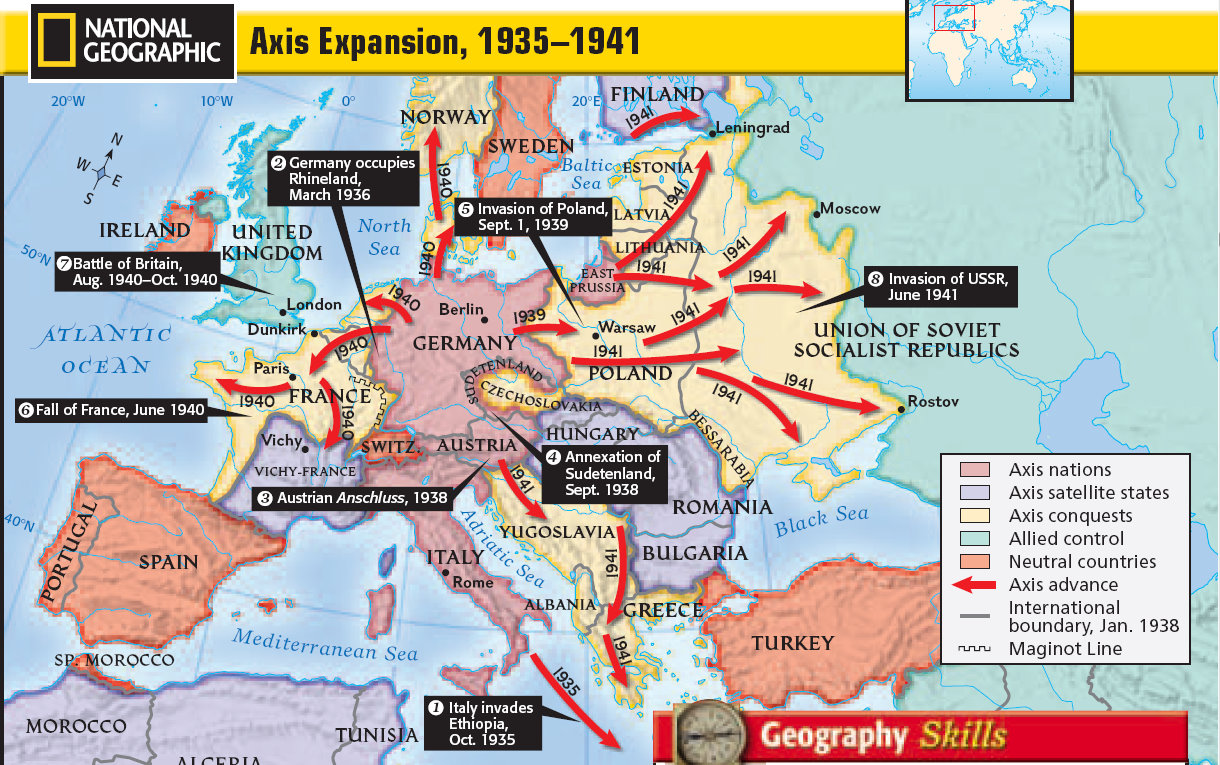 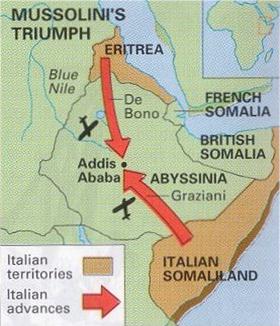 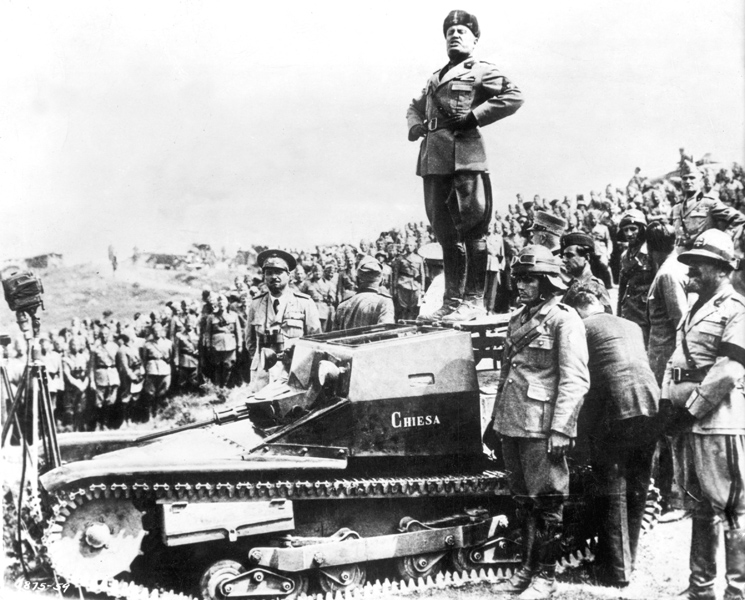 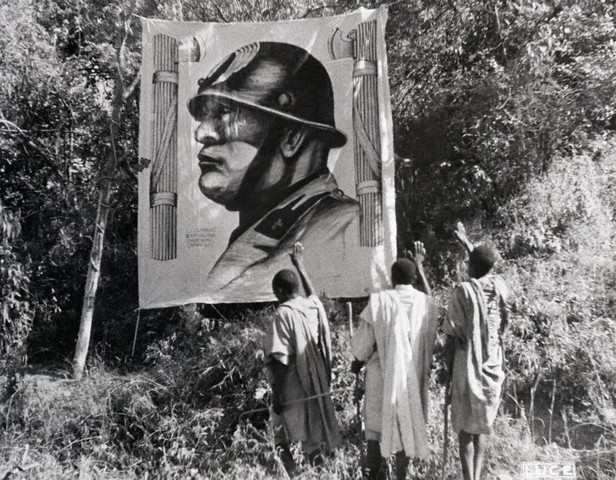 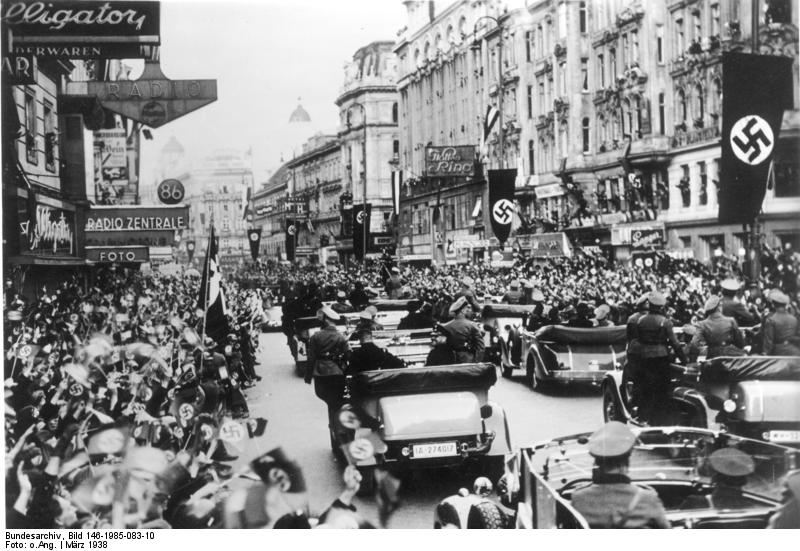 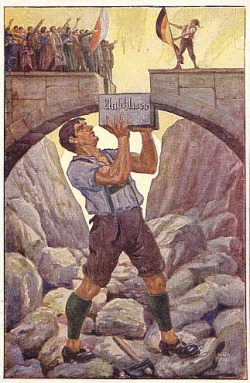 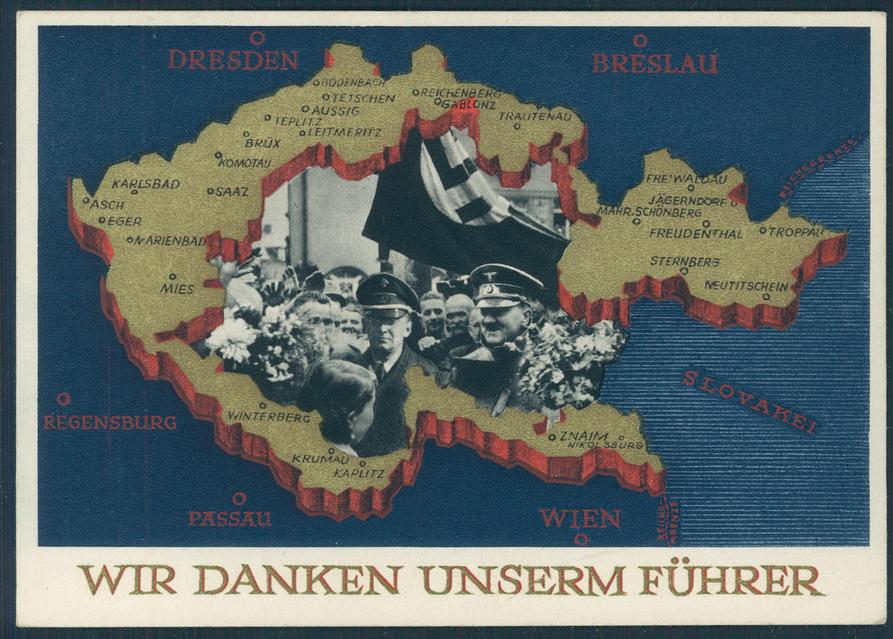